Навчально-виховний проект «Мій домашній улюбленець»
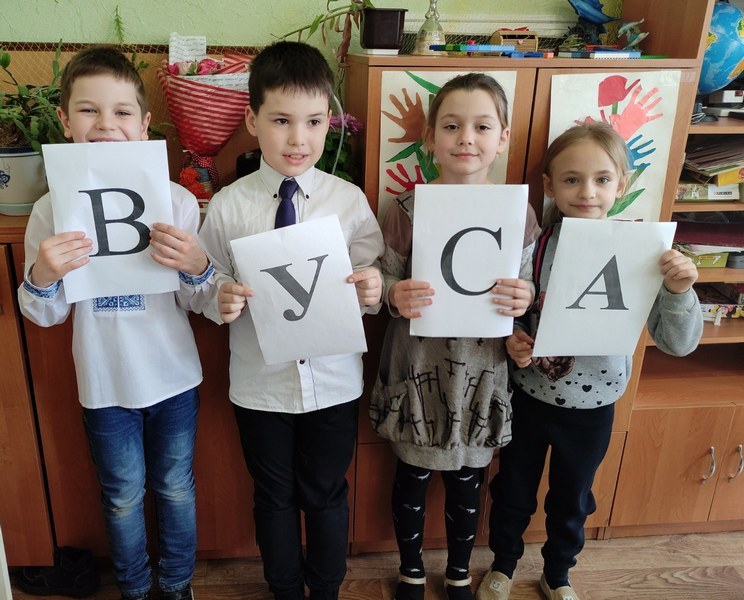 Бердянська гімназія № 3 «Сузір'я», 1 клас
2019-2020н.р.
Учитель-методист Іванова Е.Н.
Мета проекту:
- поглибити знання дітей про домашніх тварин;- виховувати відповідальність за виховання тварин, за умови їхнього існування; - формувати природознавчу компетентність; - розвивати уміння спостерігати за тваринами, описувати їх зовнішній вигляд, звички; - сприяти розвитку активного пізнавального ставлення до природного оточення
Завдання проекту:
- Дослідити життя домашніх тварин;- сформувати в учнів впевненість, що спілкування із домашніми улюбленцями робить людину добрішою, відповідальнішою, стриманішою.
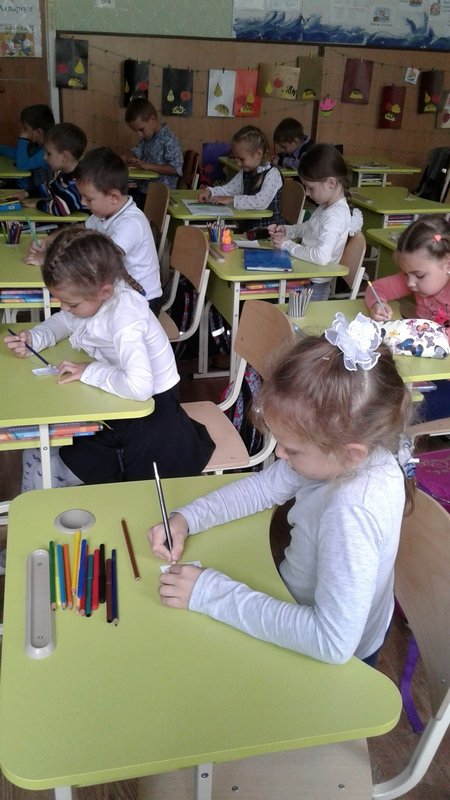 Тип проекту: інтегрований.Предмети, що інтегруються: - українська мова (позакласне  читання, розвиток мовлення), - я досліджую світ, - образотворче мистецтво, - дизайн, - виховна година.Кінцевий продукт: виставка творчих робіт.
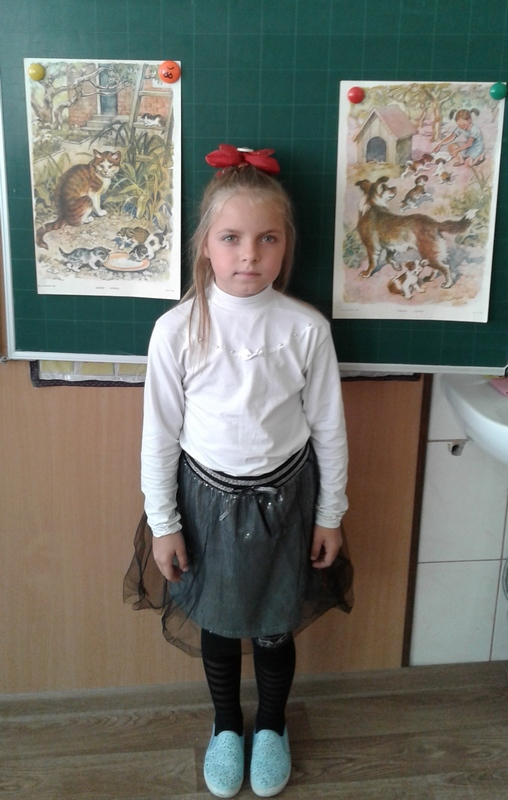 Я досліджую світ
Мета: 
- знайомство дітей з різноманітністю тварин, особливостями середовища їхнього існування;
- з’ясування  чи є в сім’ях дітей домашні тварини і які.
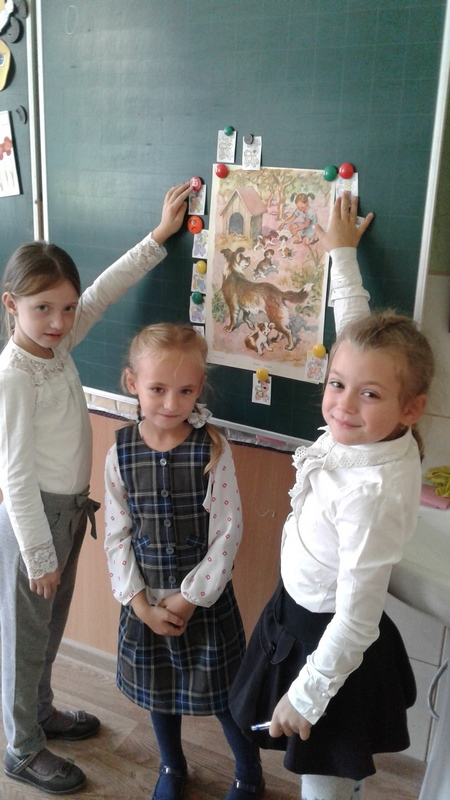 Бесіда про свійських тварин. Робота з фотографіями, картками, ілюстраціями. 
Розповіді дітей про своїх улюбленців.
Позакласне читання, розвиток мовлення
Мета: поглибити знання дітей про зовнішній вигляд цуценяти та великого собаки, кішки та кошеняти, спосіб їхнього живлення.
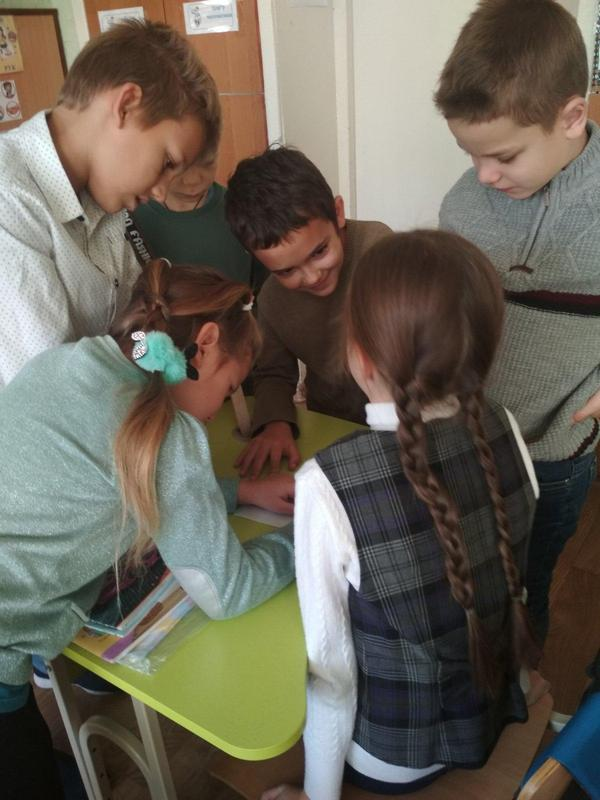 Читання віршів, загадок, оповідань про домашніх тварин, складання розповіді  про домашнього улюбленця в групах.
Мистецтво (створення образу тваринки)
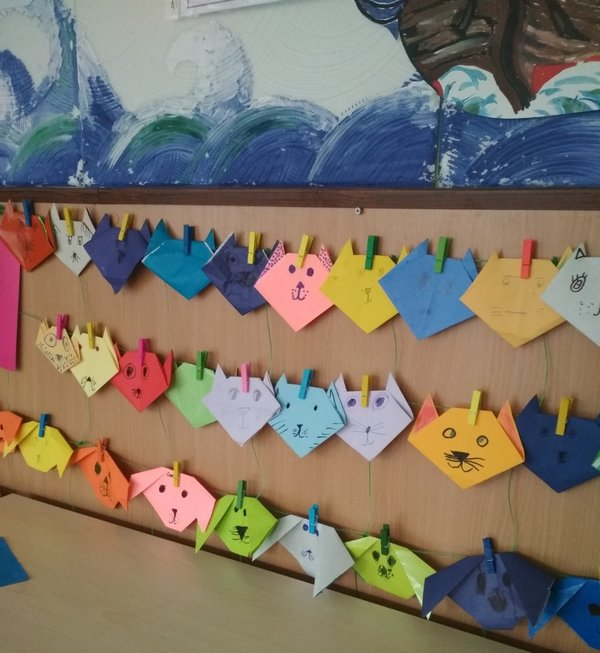 Мета: 
- навчати передавати зовнішній вигляд предмету за допомогою оригамі; 
- розвивати уяву та фантазію; виховувати любов до тварин.
Виконання  практичної роботи в  техніці оригамі.
Організація колективно-групової виставки учнівських робіт
Дизайн (Створення домашньої тваринки під час карантину)
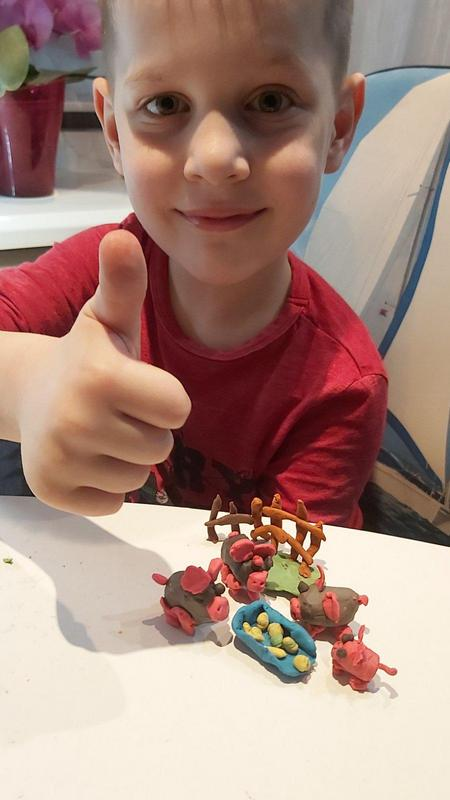 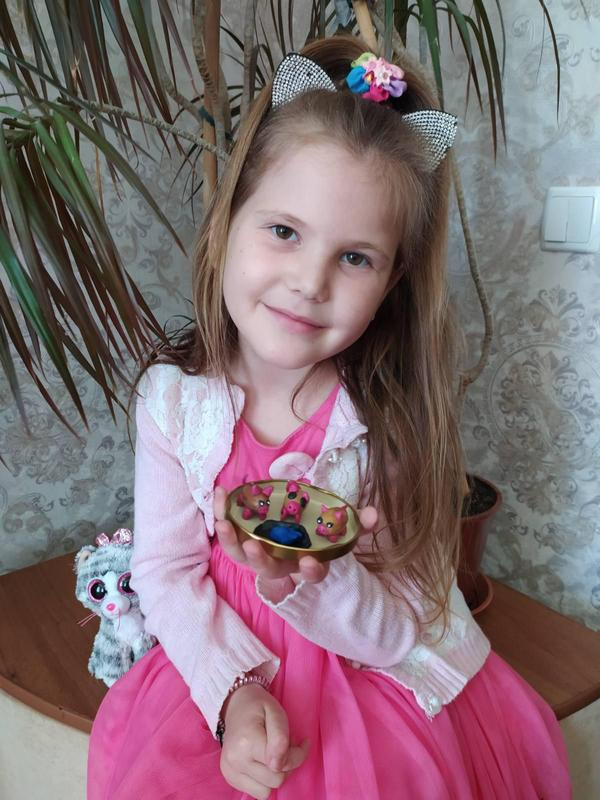 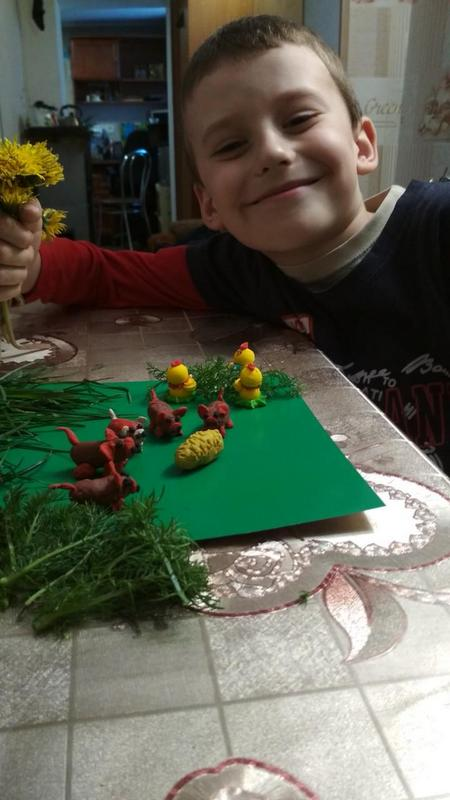 Мета: з’ясувати особливості будови тіла тварини, колір її шерсті, особливості характеру, поведінки; 
- вчитися передавати зовнішній вигляд предмету за допомогою пластиліну; 
- розвивати спостережливість, уміння підмічати щось особливе у поведінці тварини, уяву та фантазію; виховувати любов до тварин.
Створення фотоальбому «Сім'я собачок» (під час карантину)
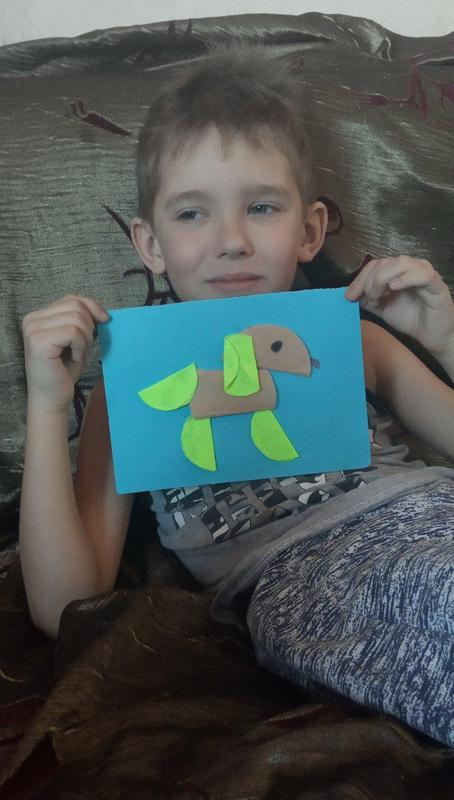 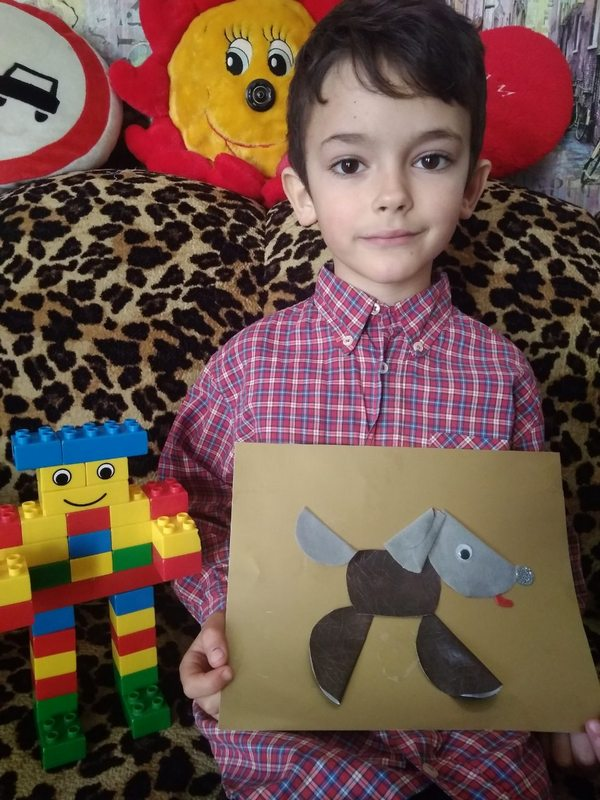 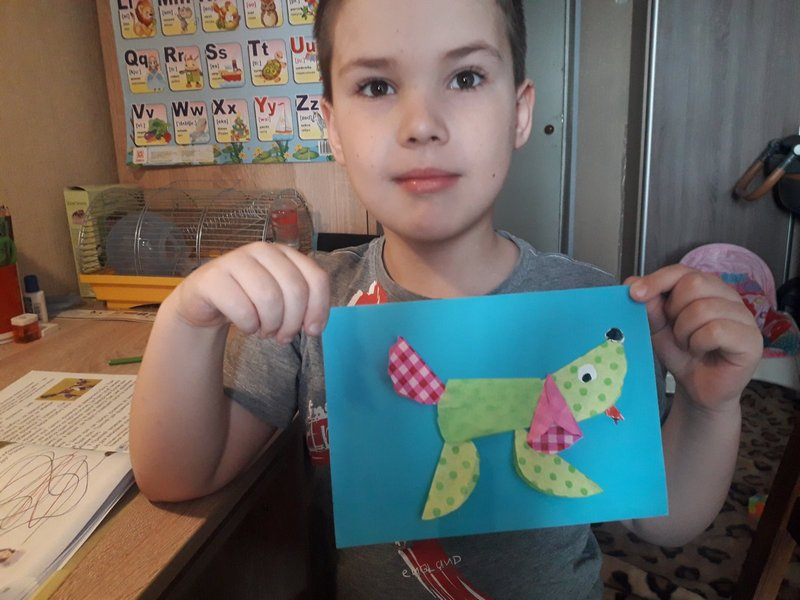 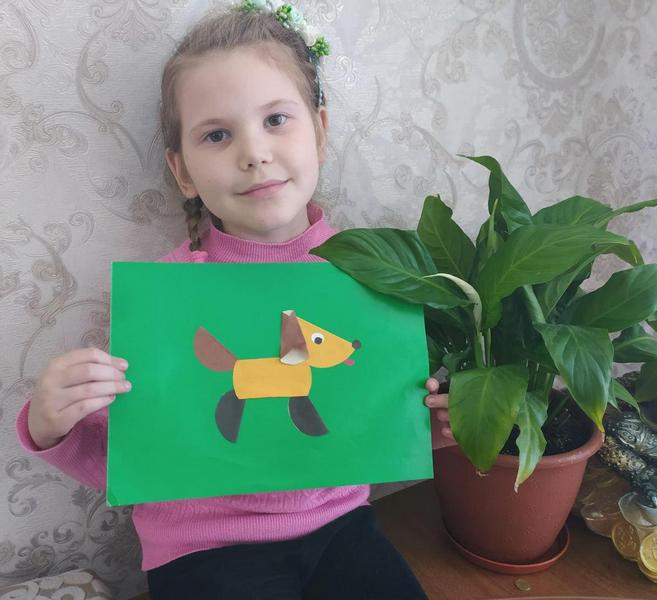 Виховна година.«Як я піклуюся про свою домашню тваринку».
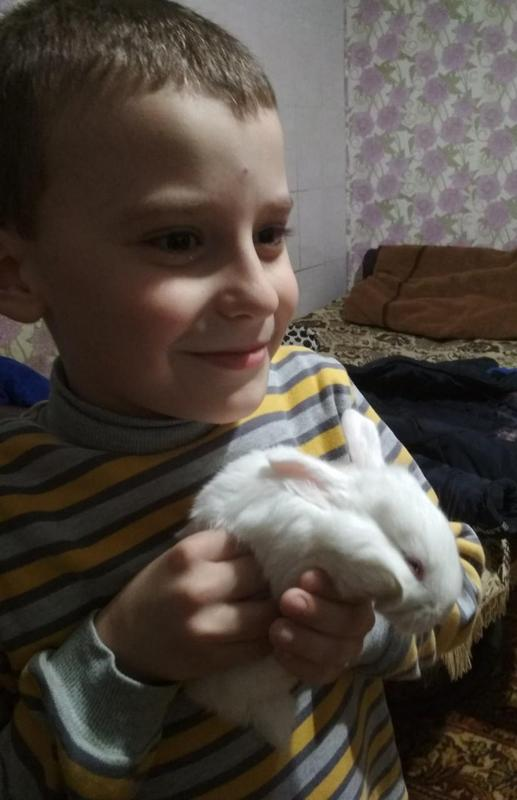 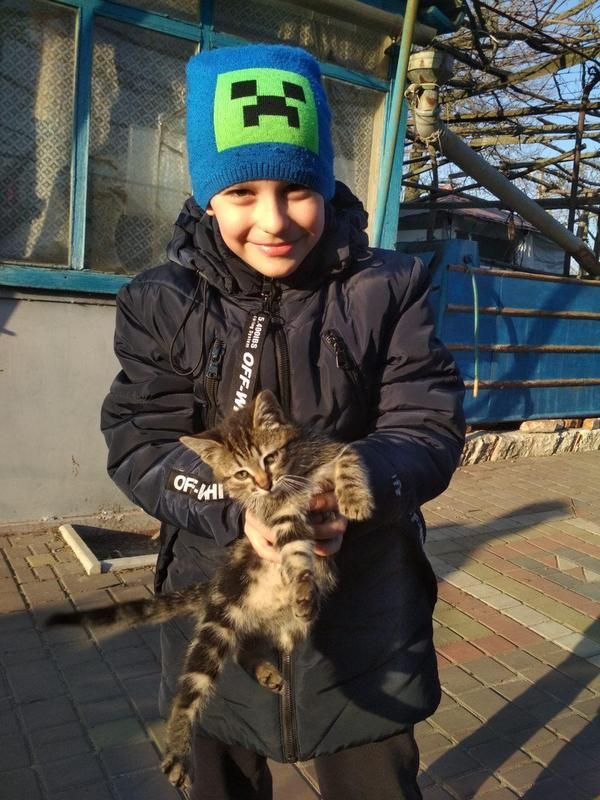 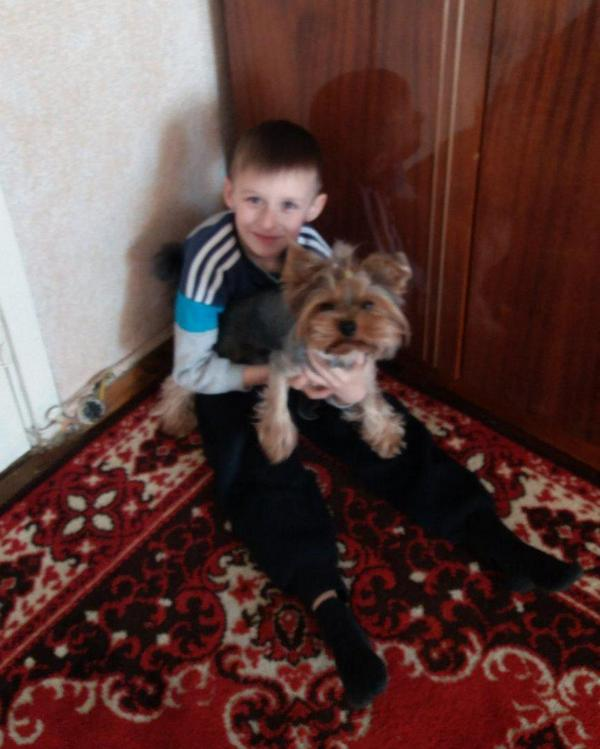 «Ми відповідаємо за тих, кого приручили»                       Сент Екзюпері
Мати домашню тварину –  відповідальна справа. Про неї потрібно постійно дбати: доглядати, годувати, виховувати!